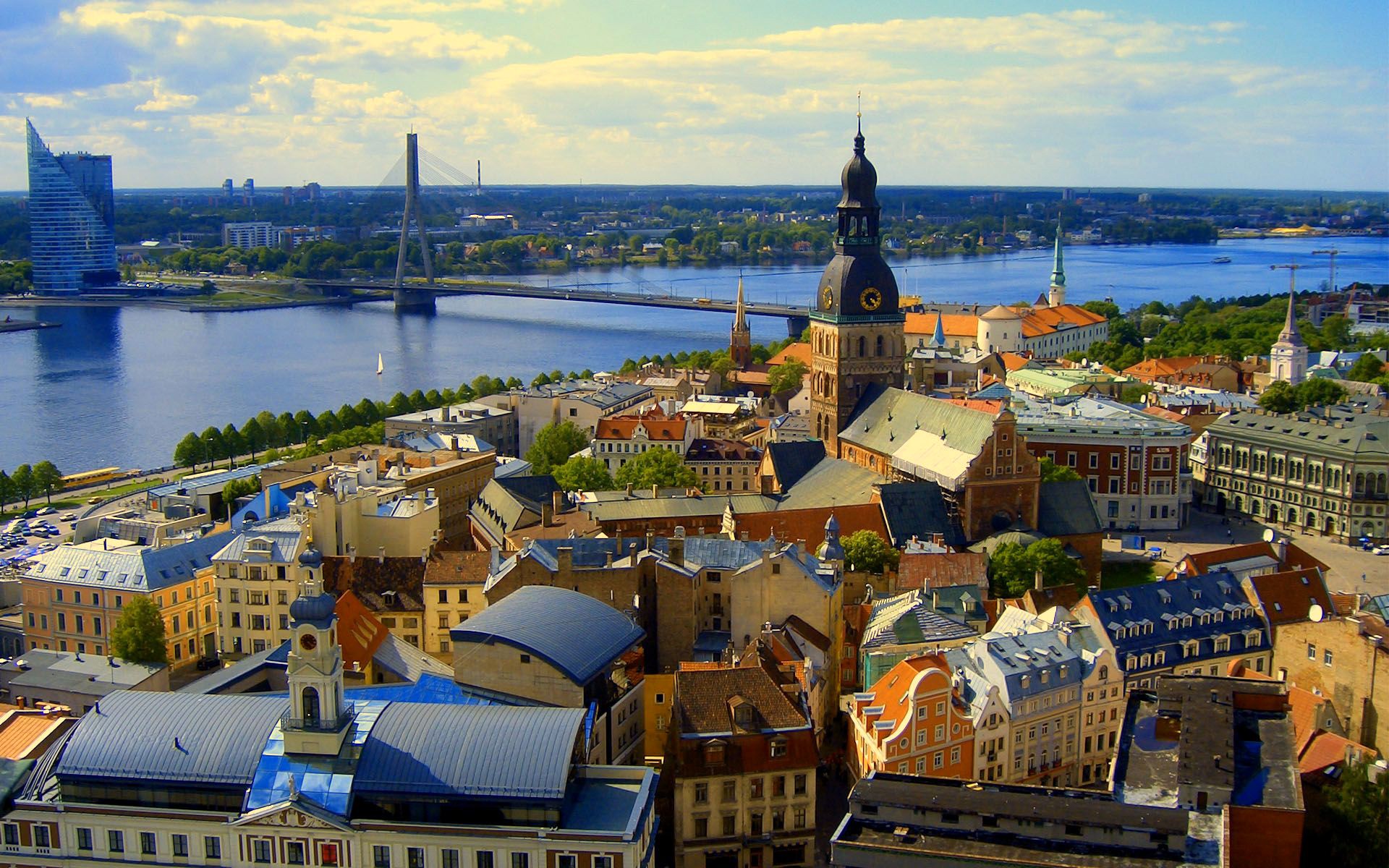 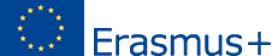 Stáž Lotyšsko - Riga
Tomáš Vacula
M2.B
2022
Číslo projektu: 2021-1-CZ01-KA121-VET-000010087​
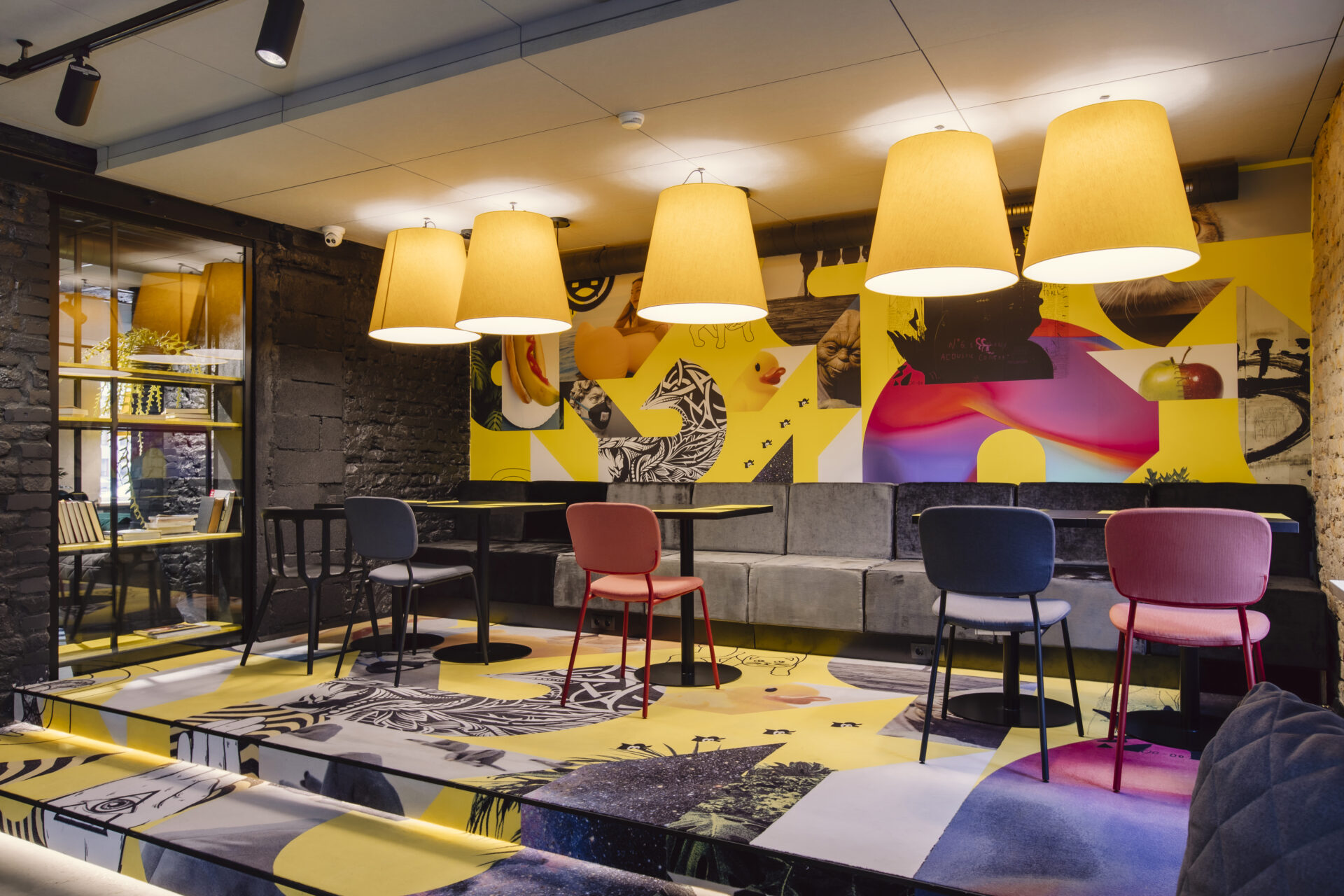 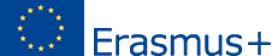 Délka a místo pobytu


Odborná praxe probíhala ve dnech od 22.5. do10.6. 
Ubytováni jsme byli v hlavním Lotyšském městě, Rize, konkrétně v hotelu Duck Republik
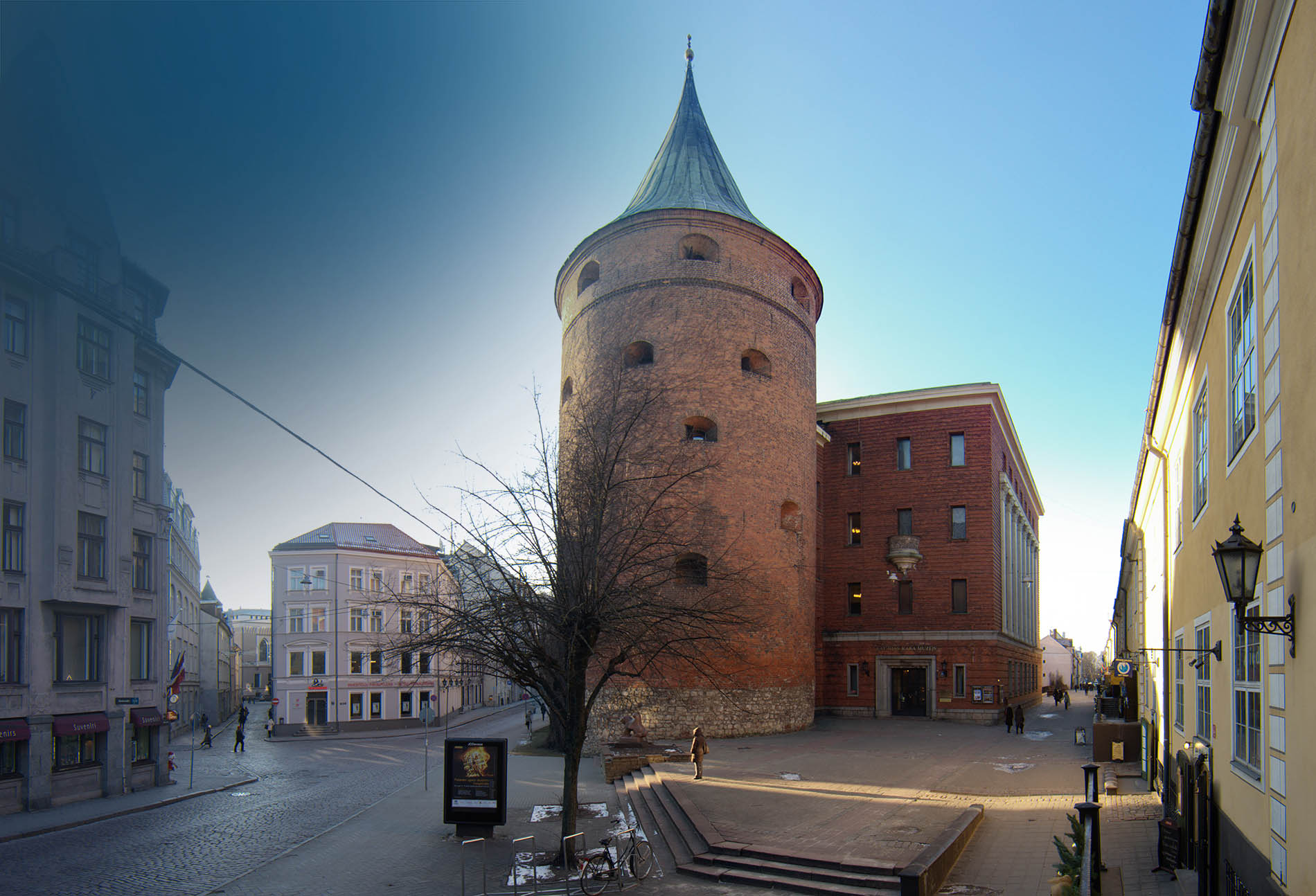 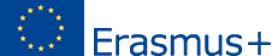 Kde jsme jako cesťáci pracovali?


V Rižském Válečném muzeu
Muzeum je zaměřené především na 20. století
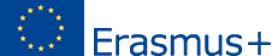 Organizační struktura Válečného muzea
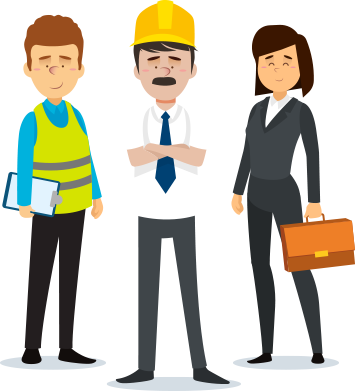 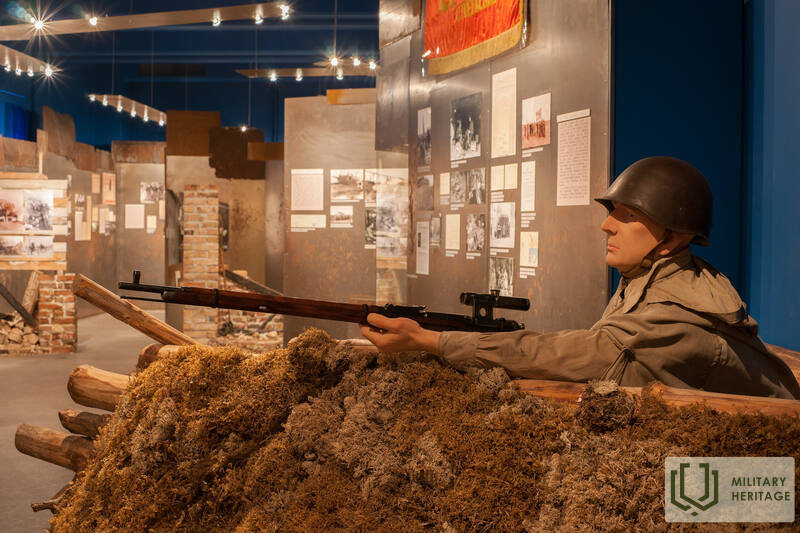 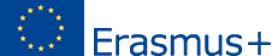 Popis činností


Zjišťování informací o muzeu a historii Lotyšska
Příprava výkladu
Vlastní příprava plánu trasy po muzeu
Průvodcování skupiny lidí
Ukládání historických předmětů do vitrín
Sledování výkladů od odborníků
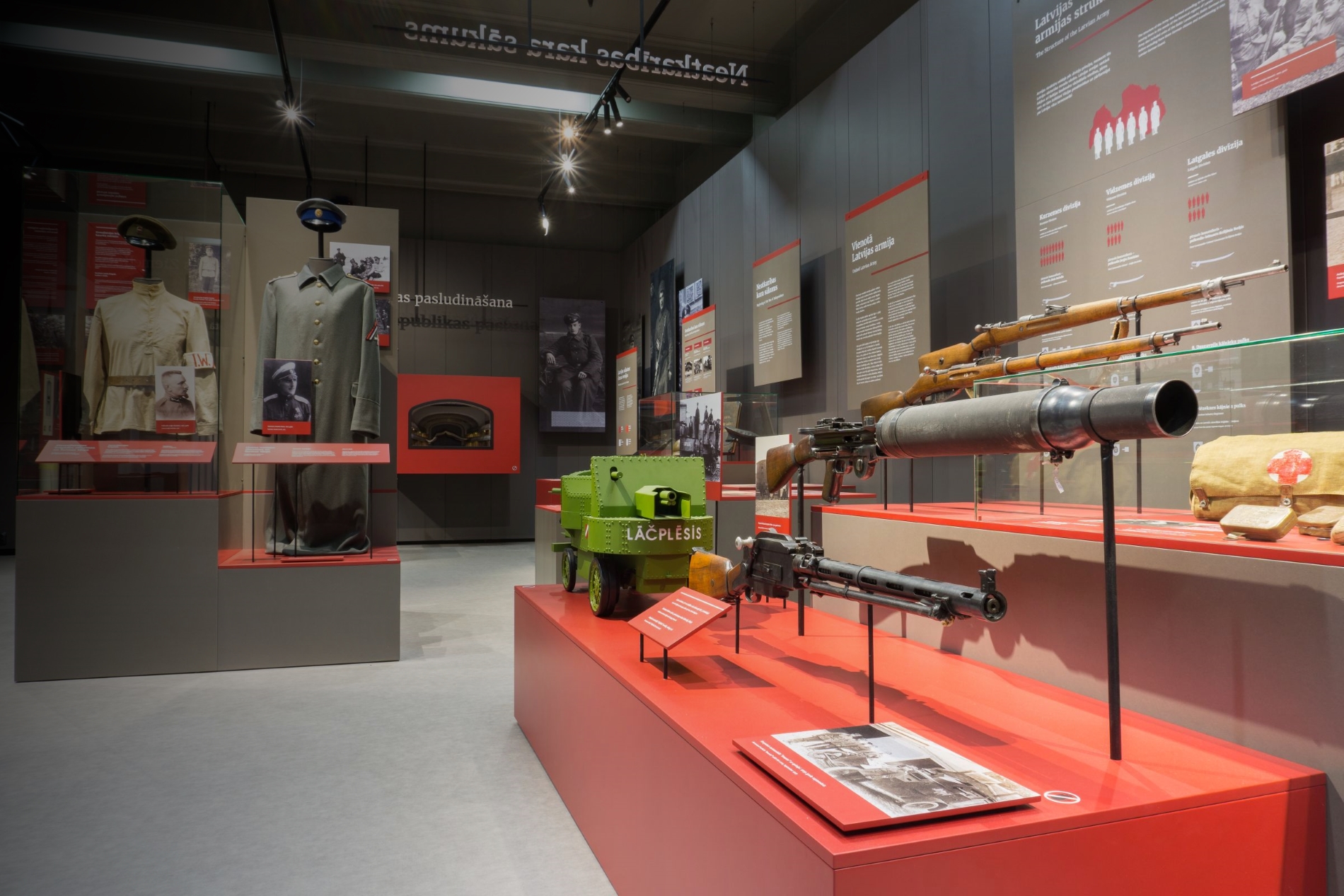 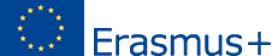 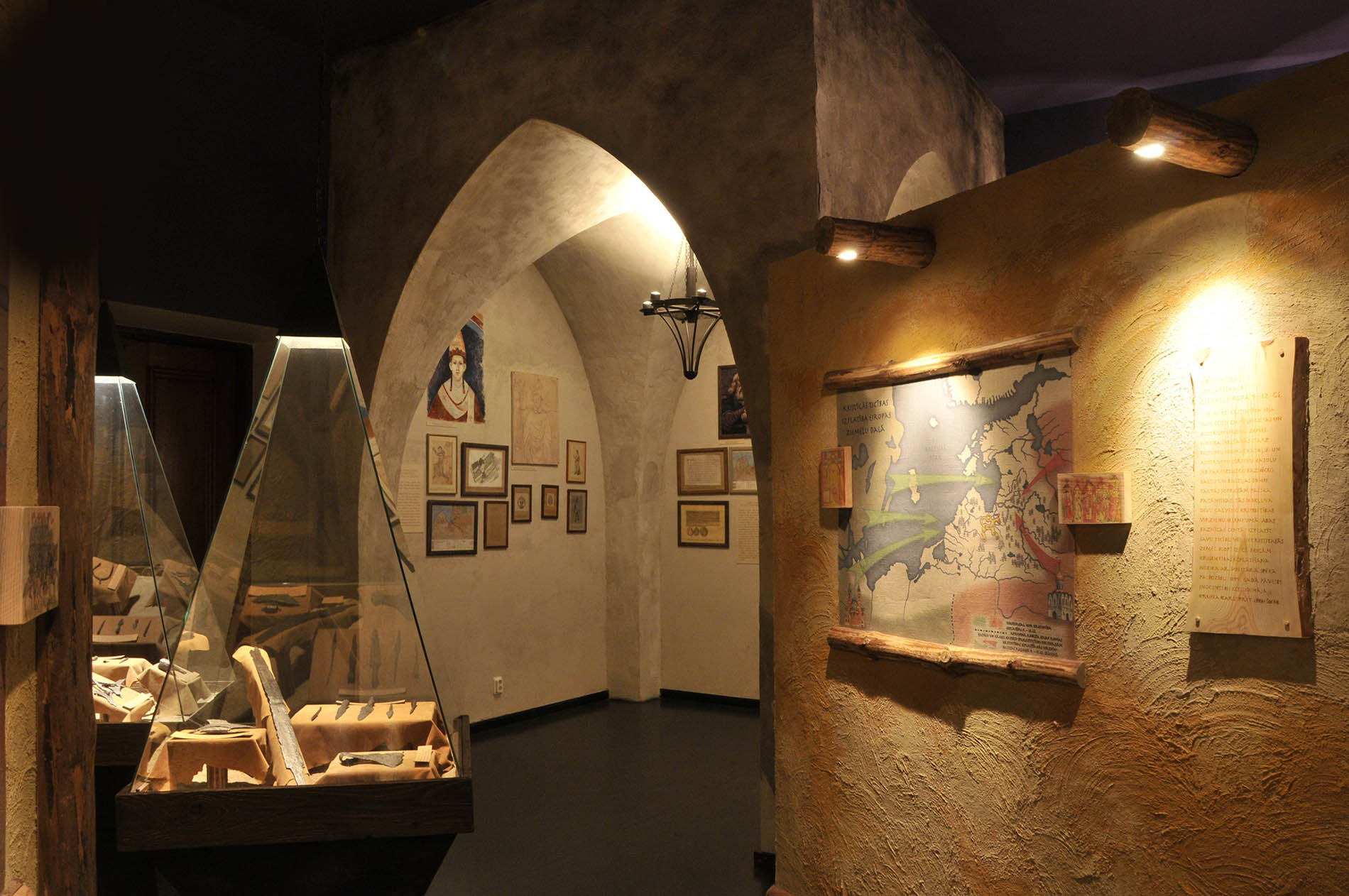 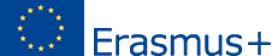 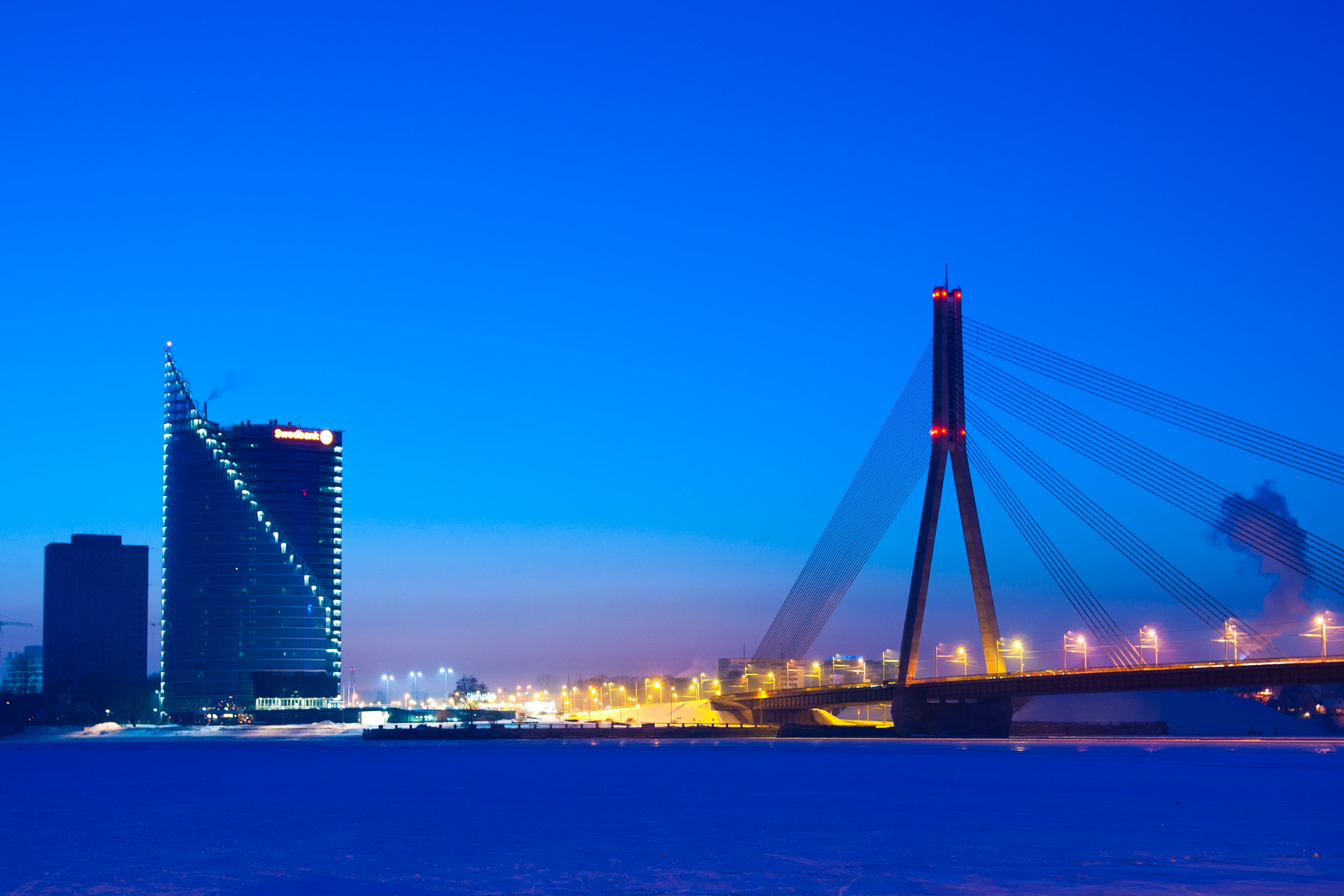 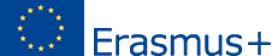 Volnočasové aktivity


Prohlíka Starého města Rigy
Bowling
Pláž Jurmala
Prohlídka zámků a jiných památek
Nakupování v nákupním středisku
Plavba na lodi po řece Daugavě
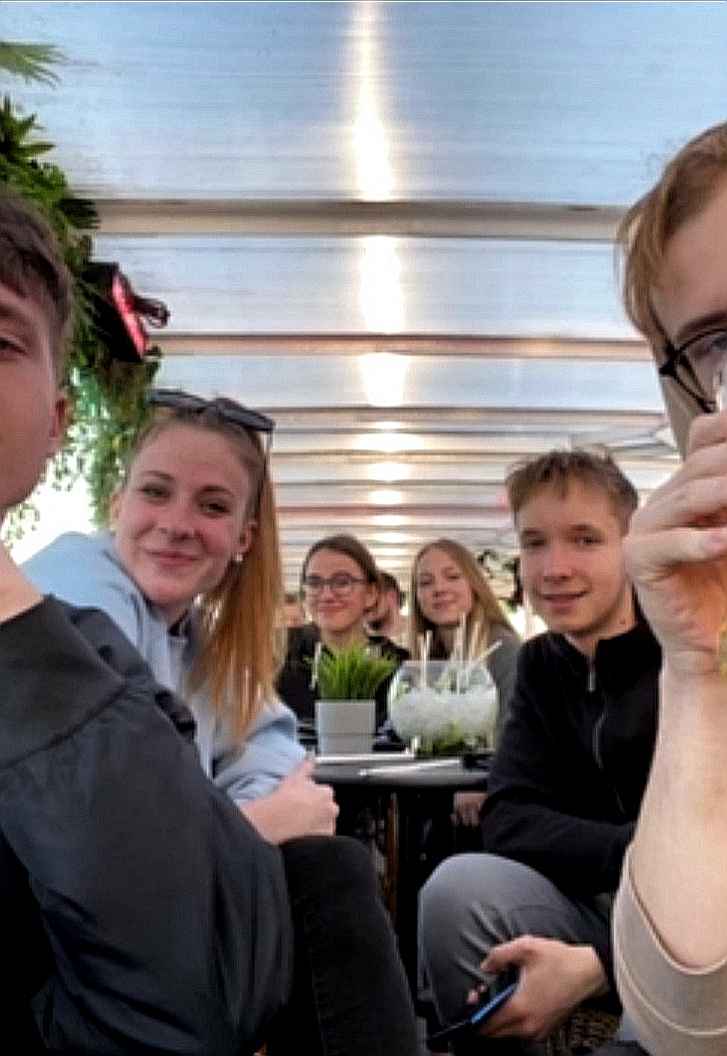 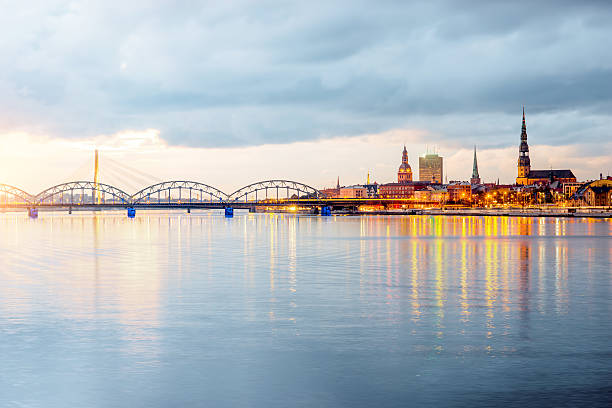 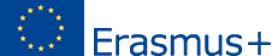 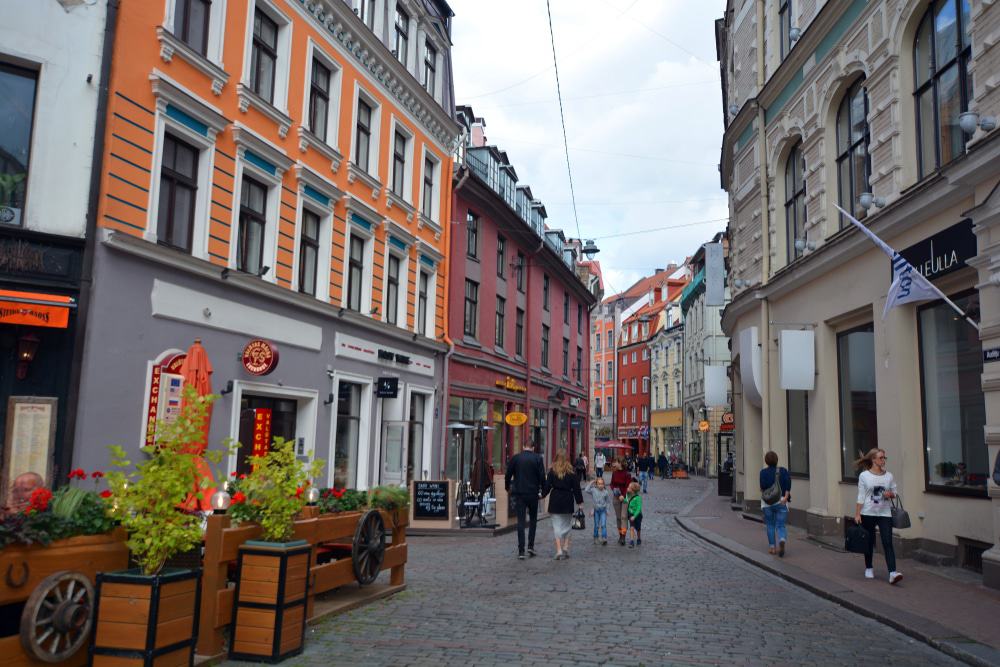 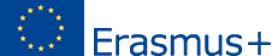 Co nám tato praxe dala?


Nové zkušenosti, informace, ale taky nezapomenutelné zážitky
Poprvé jsme si vyzkoušeli provázení větší skupinky lidí 
Poznali jsme novou kulturu, nové lidi
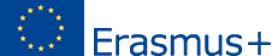 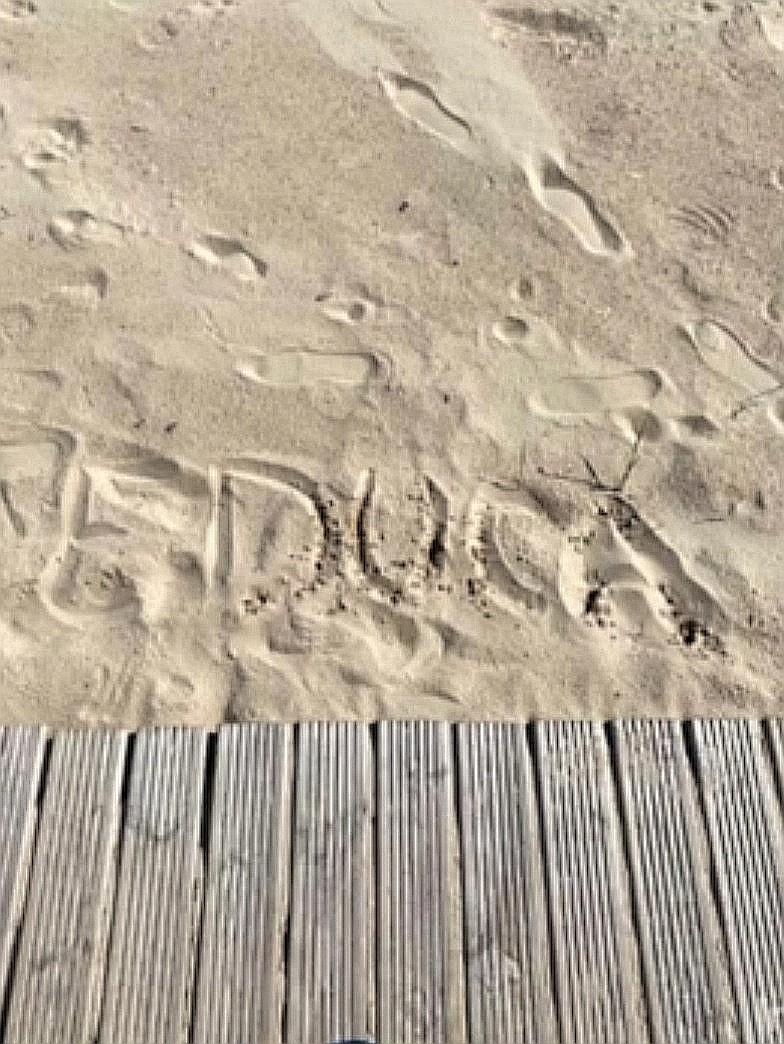 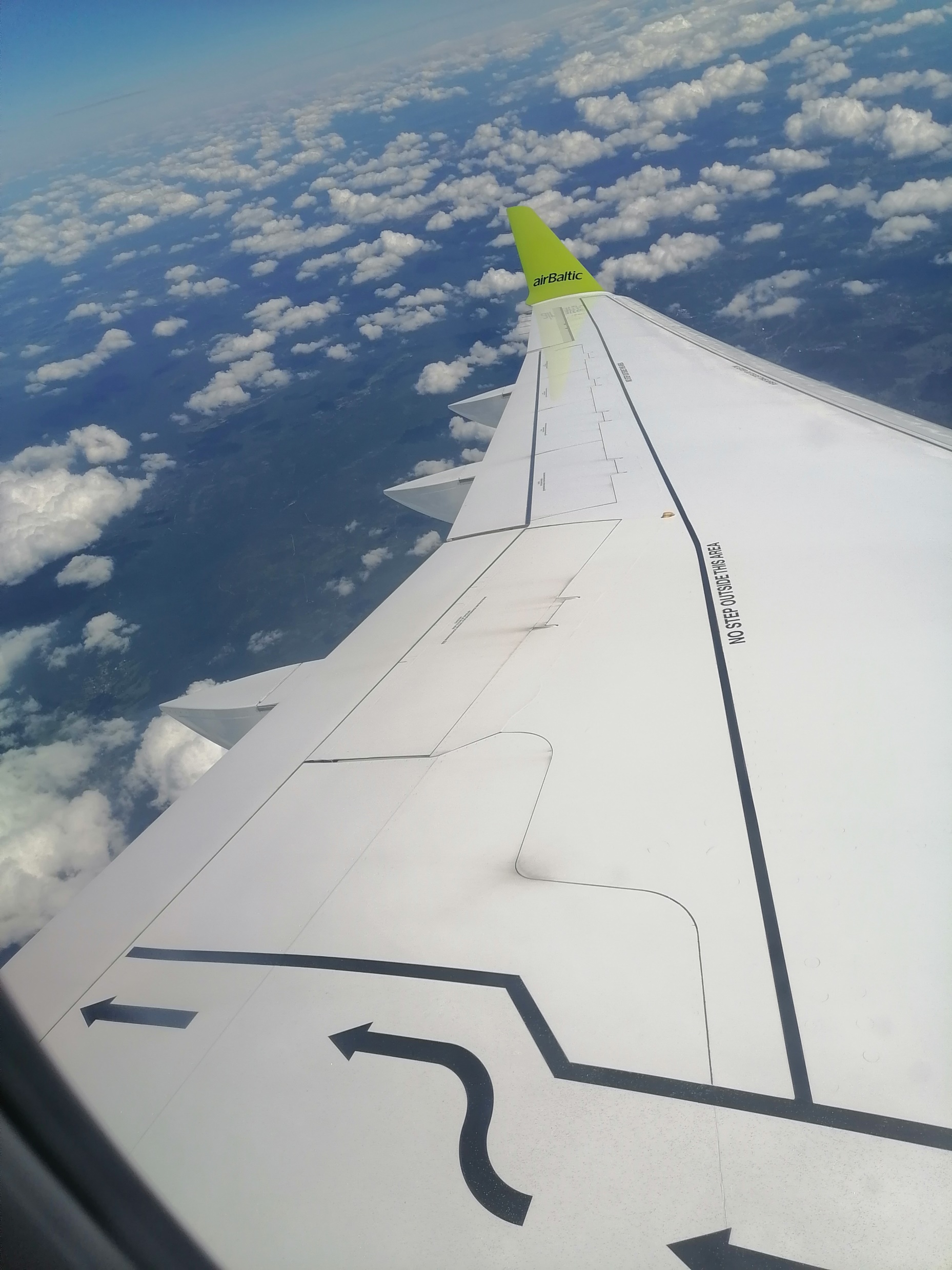 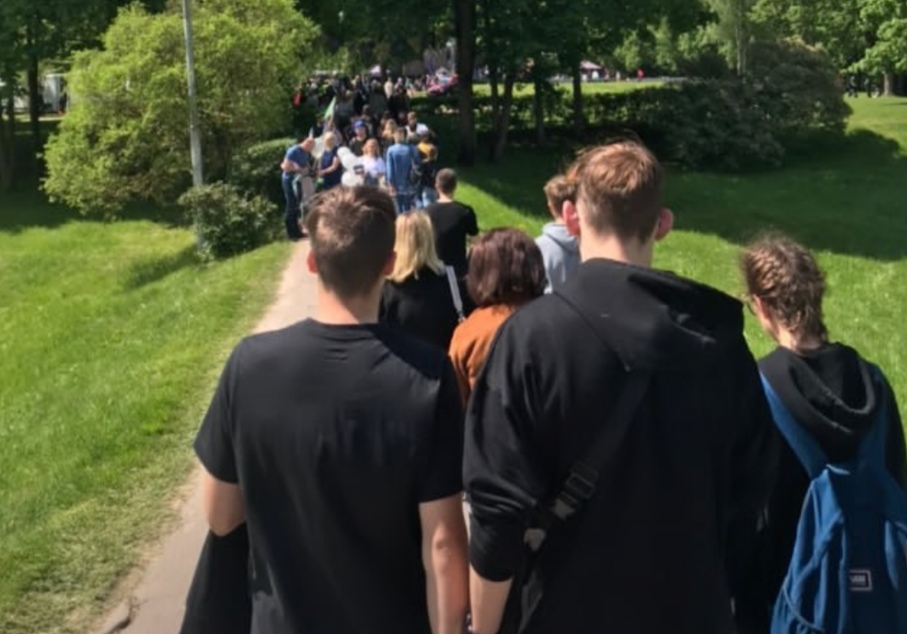 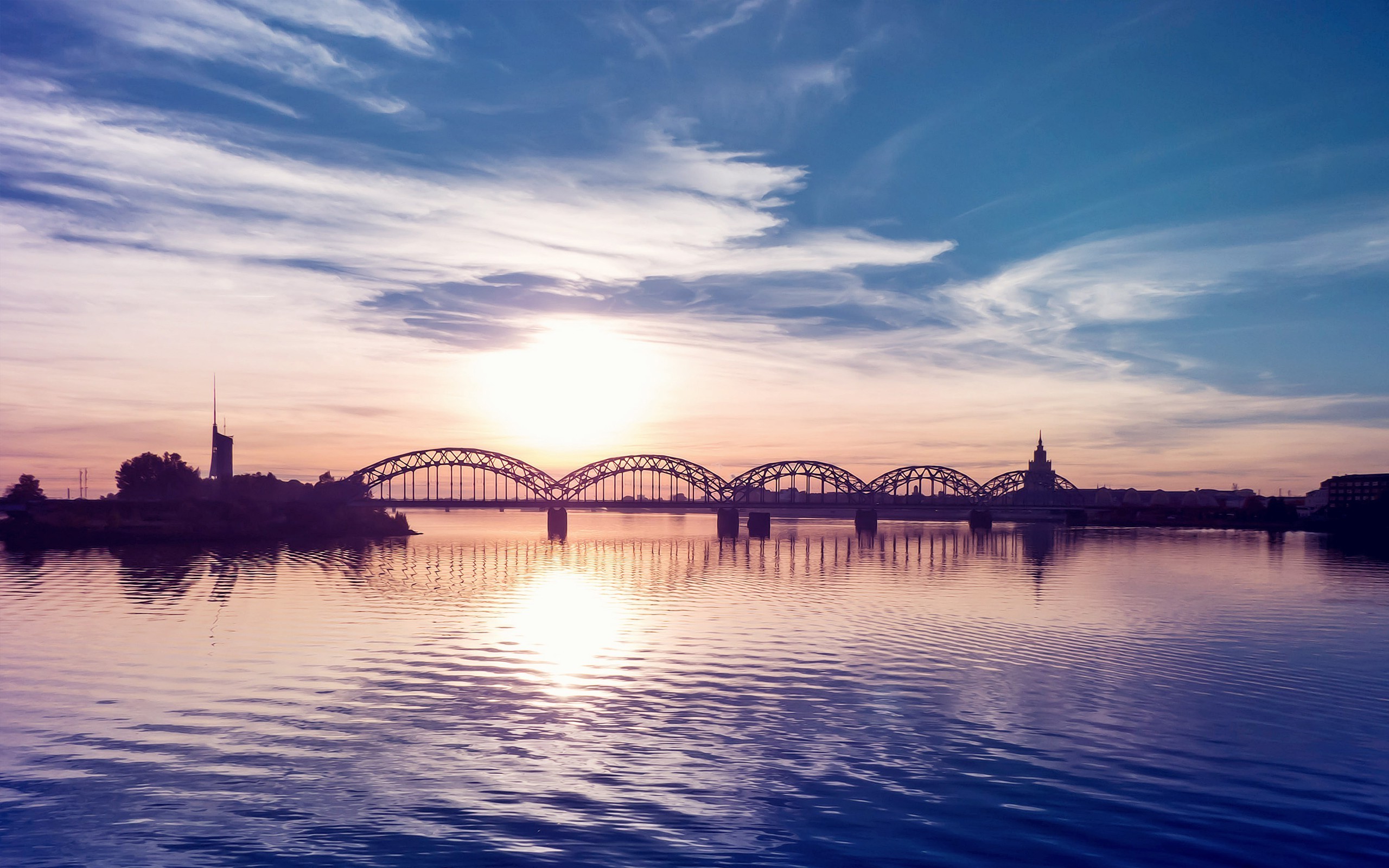 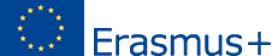 Konec prezentace
Tomáš Vacula
M2.B
2022